بسم الله الرحمن الرحیم
طلاق عاطفیاستاد مربوطه:دکتر بساک نژادتهیه کننده:فاطمه تابش
تعریف طلاق عاطفیطلاق عاطفی زمانی اتفاق می‌افتد که زن و مرد در کنار هم به سردی زندگی می کنند ولی تقاضای طلاق قانونی نمی‌کنند.
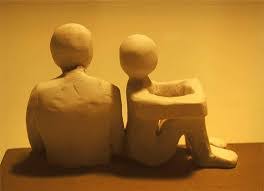 چه اتفاقی می افتد که روابط عاطفی و پیوند های خانوادگی و اجتماعی از بین می روند و جدایی جای آنها را می گیرد ؟ حتما دلیلی هست . ولی ناشناخته تر از آن است که شما به وجودش پی ببرید.
زوال و مرگ روابط عاطفی در 4 مرحله اتفاق می افتد : 1- مخالفت2- رنجش و عصبانیت3- عدم پذیرش و طرد4- سرکوبی
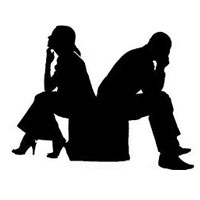 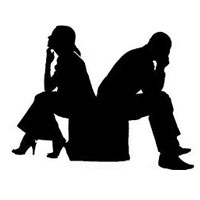 مخالفت
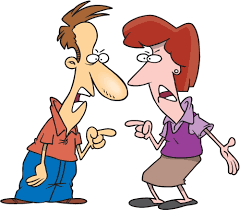 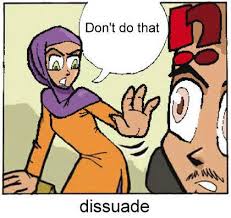 رنجش و عصبانیت
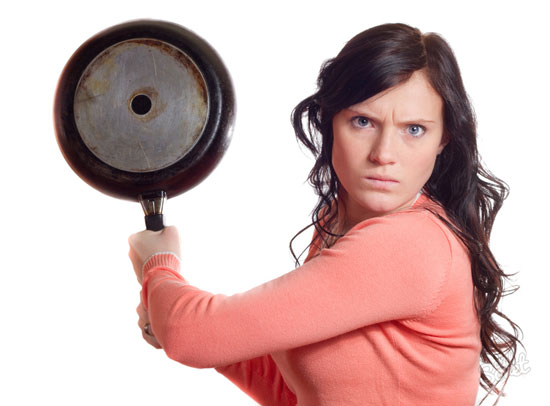 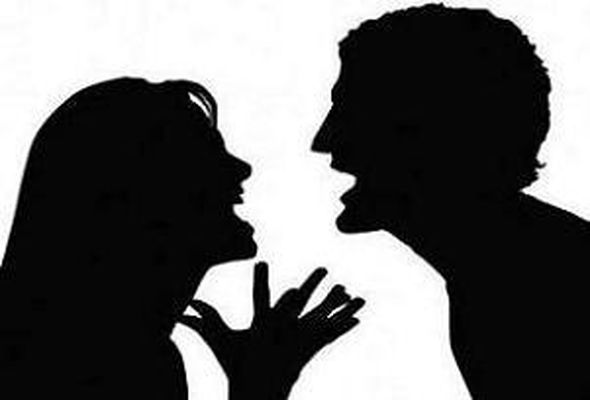 عدم پذیرش و طرد
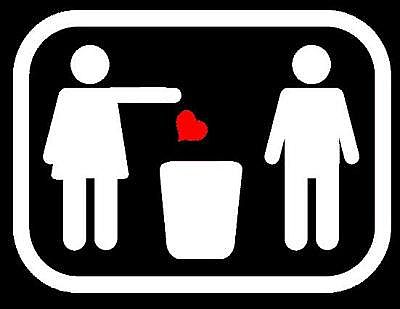 سرکوبی
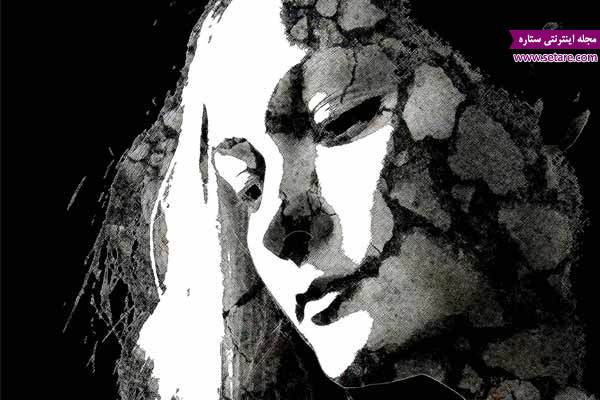 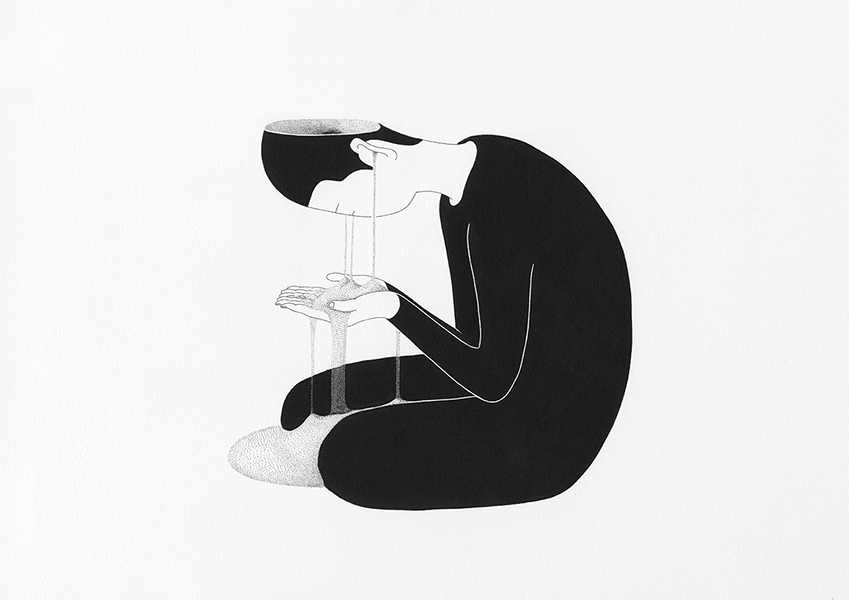 نشانه های طلاق عاطفی
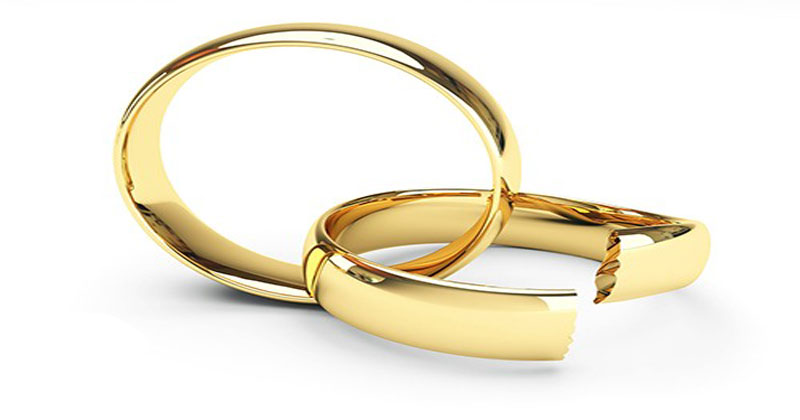 وقتی حرفی برای گفتن ندارید!
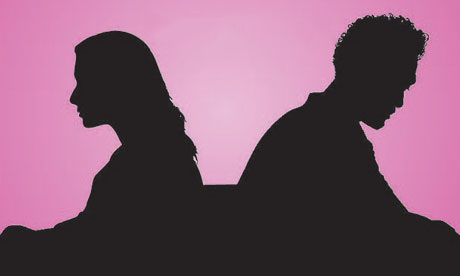 گوشه گیری و انزوا طلبی
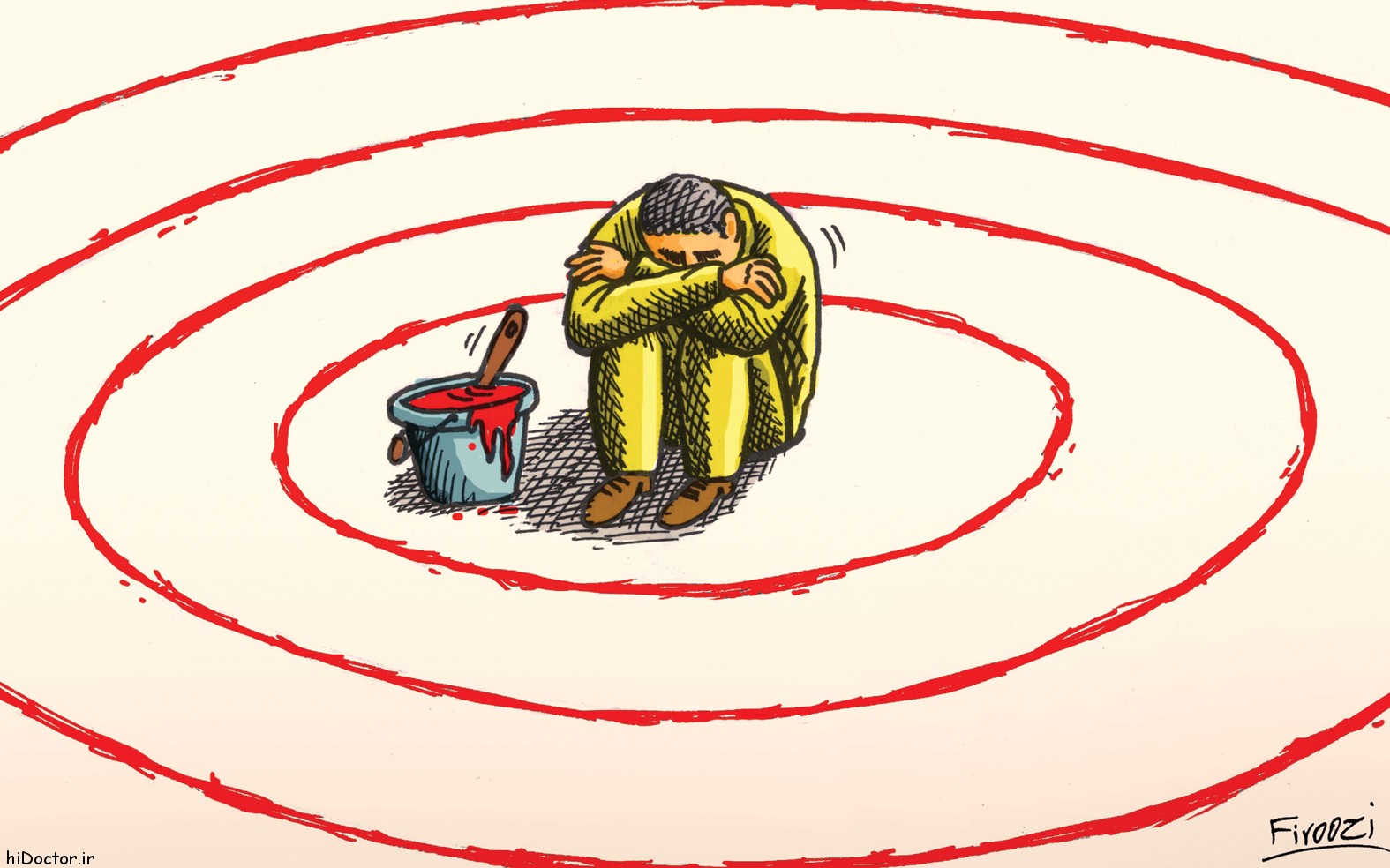 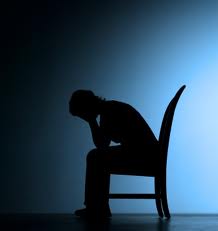 ناامیدی و احساس شکست
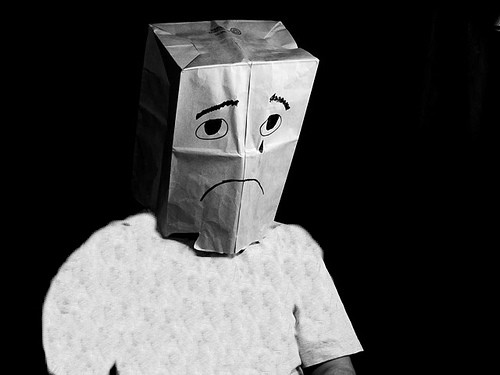 افکار منفی
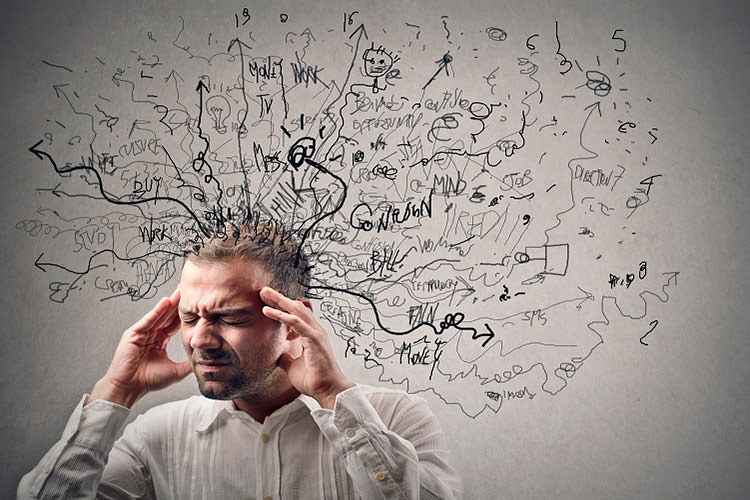 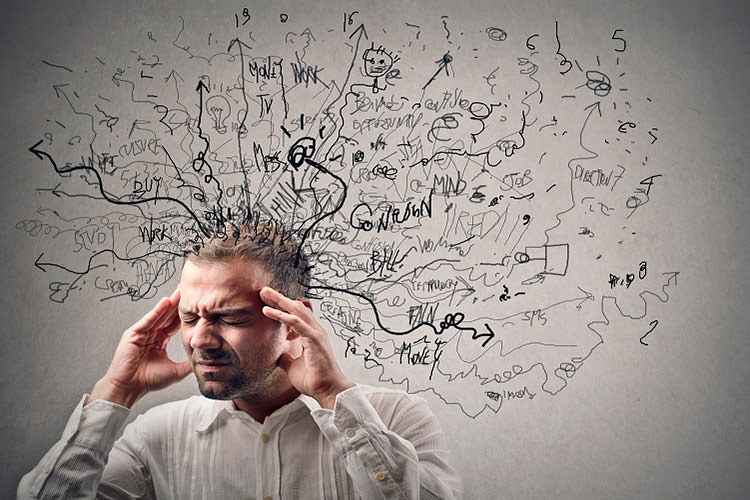 عوامل طلاق عاطفی
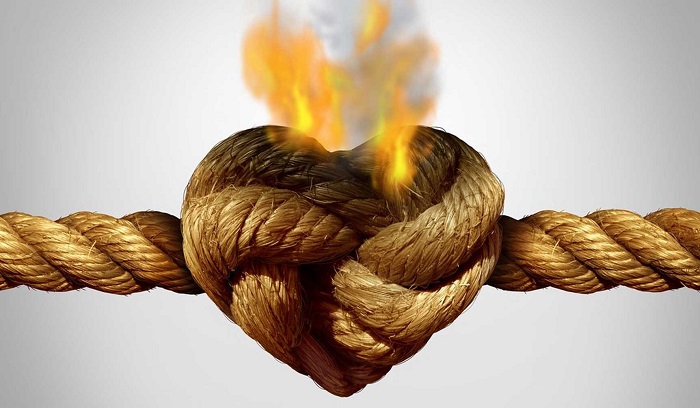 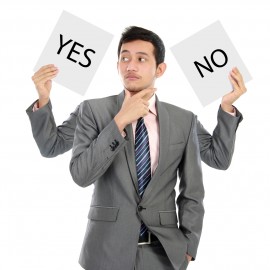 1- ناهماهنگی همسران2-انتخاب نامناسب3- ناهماهنگی بعد از ازدواج4- تفاوت های شدید فرهنگی
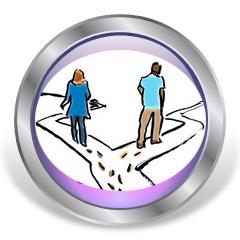 پس از دانستن نشانه های طلاق عاطفی، نکته ای که مطرح می شود این است که حالا که زندگی این زوج ها به این نکته ی تاریک رسیده است پس چرا آنها به جای طلاق رسمی، به این زندگی بی رمق در کنار هم ادامه میدهند؟
ترس از نگاه دیگران
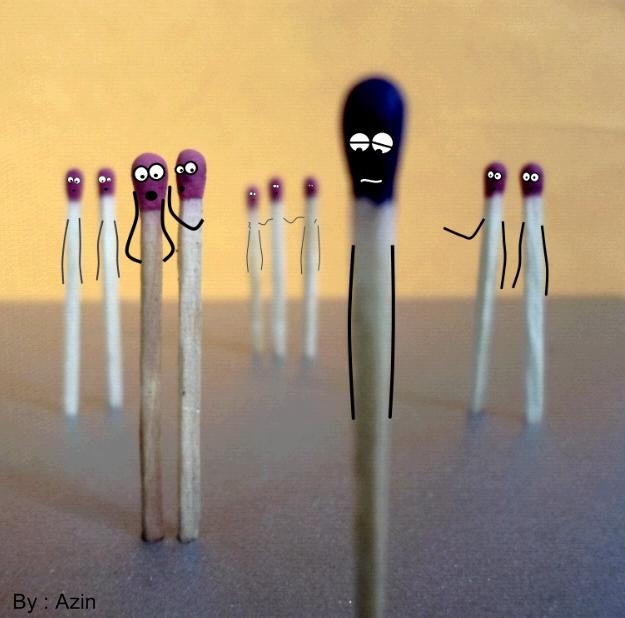 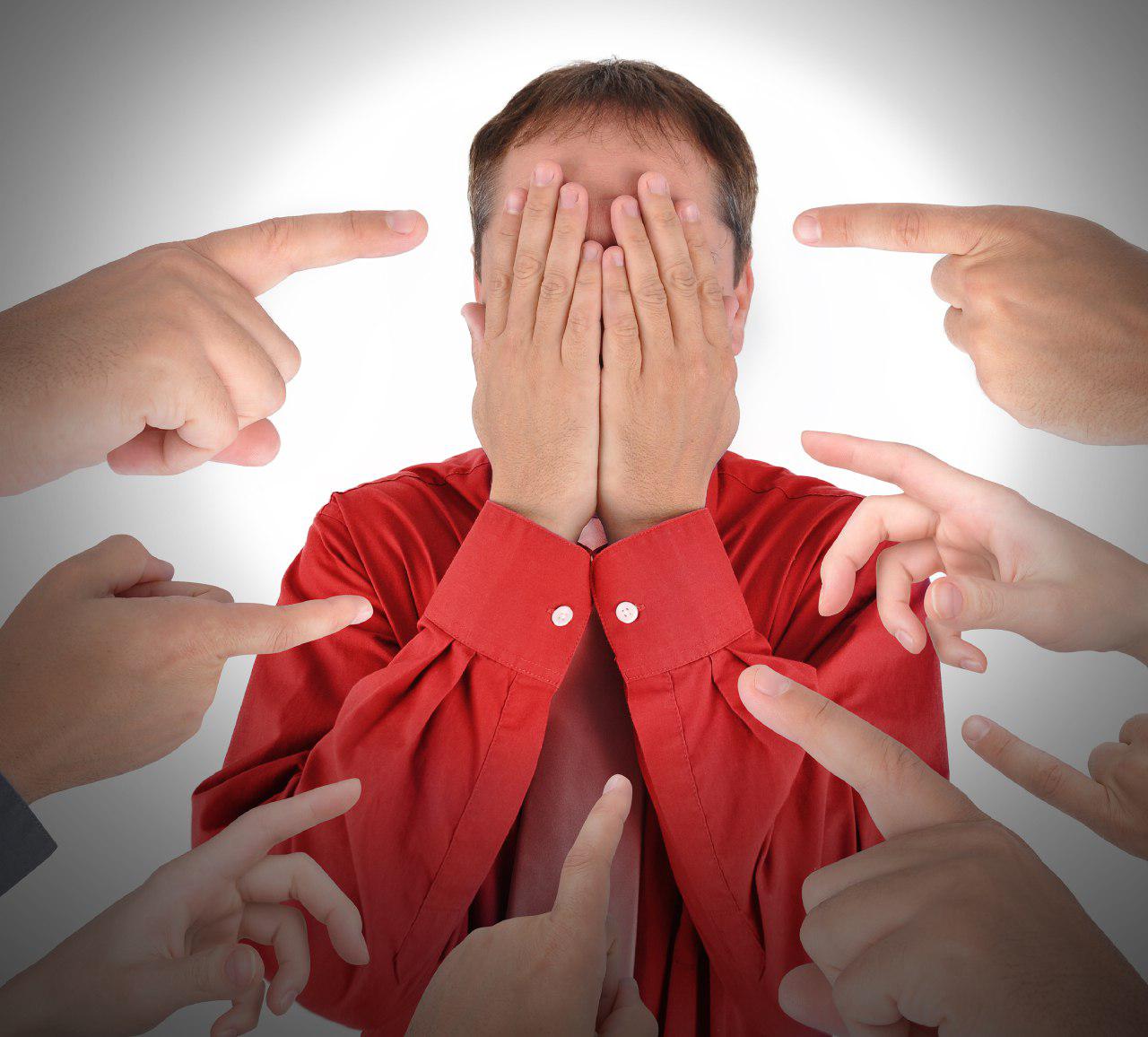 نداشتن امکانات مالی
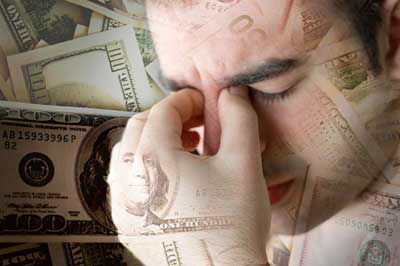 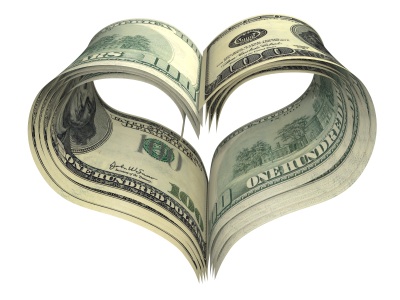 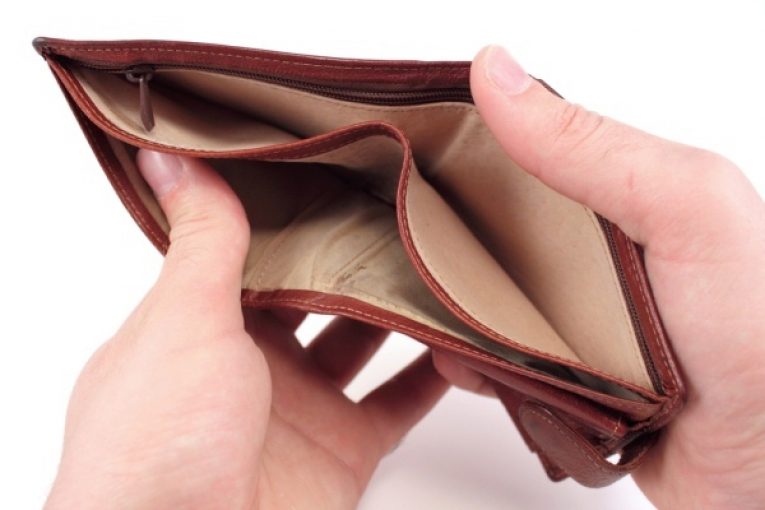 مسائل اجتماعی
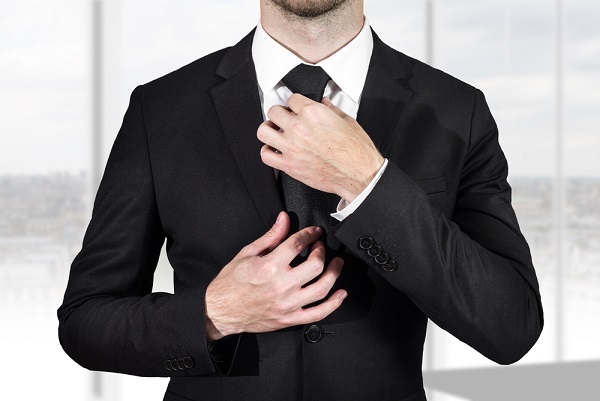 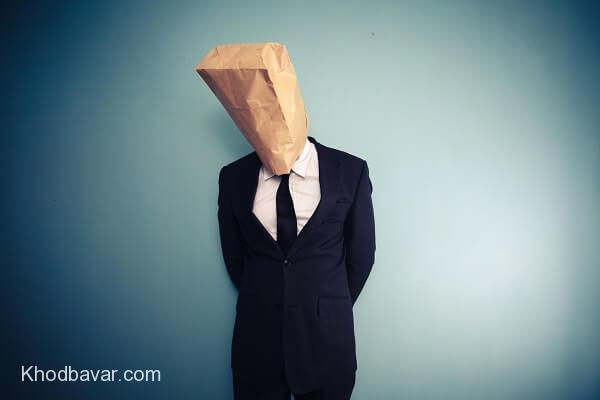 وجود فرزندان
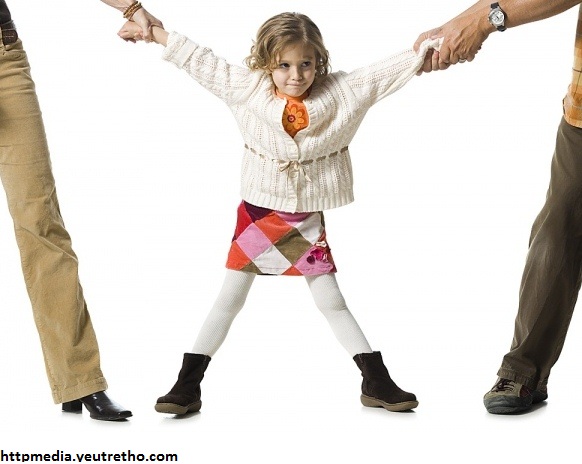 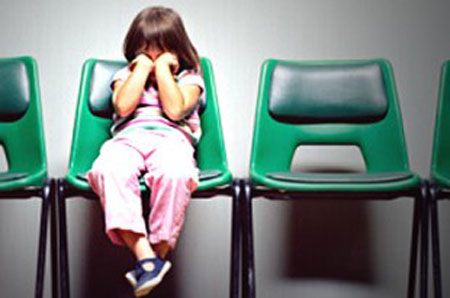 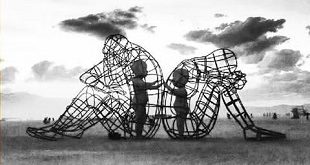 امید به آینده
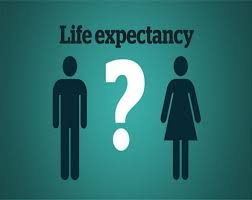 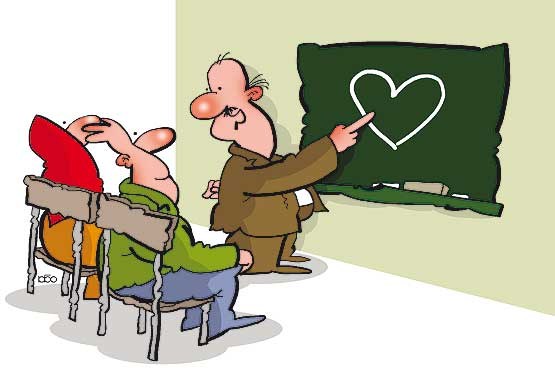 مراقب نشانه های طلاق ومرگ عاطفی باشیم
اللهم صل علی محمد و آل محمد و عجل فرجهم